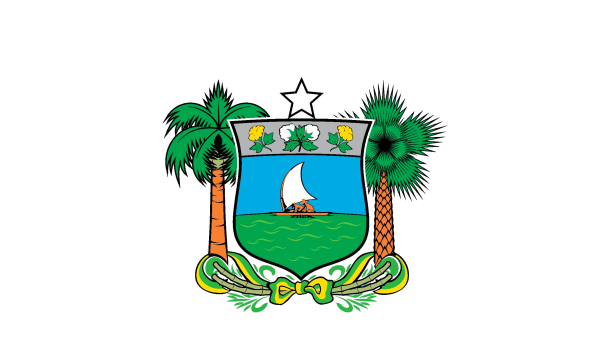 GOVERNO DO ESTADO
DO RIO GRANDE DO NORTE
Secretaria de Estado da Saúde Pública
George Antunes de Oliveira
Secretário de Estado da Saúde Pública do Rio Grande do Norte
Natal/RN, 21 de fevereiro 2017.
NOSSA MISSÃO

Formular, coordenar e garantir a efetividade da Política Estadual de Saúde, promovendo o acesso integral e humanizado em todos os níveis de atenção, conforme os princípios e diretrizes do SUS.
VISÃO DE FUTURO

Ser uma instituição de excelência na gestão da Política Estadual de Saúde, de forma regionalizada e participativa,
com controle e transparência.
NOSSA EQUIPE
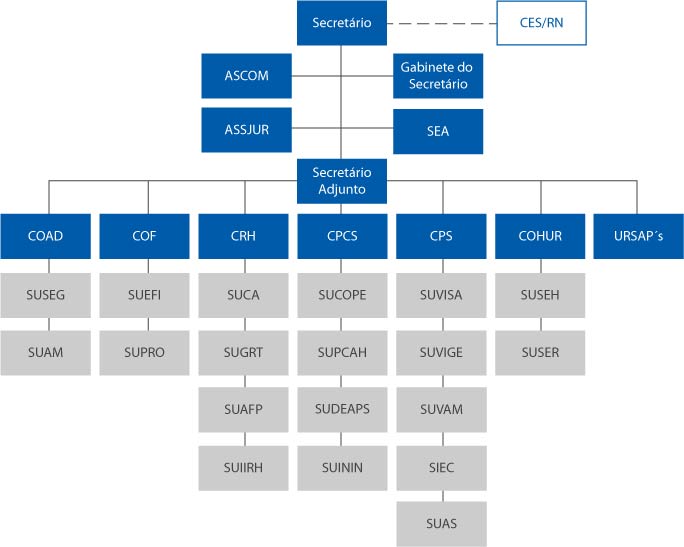 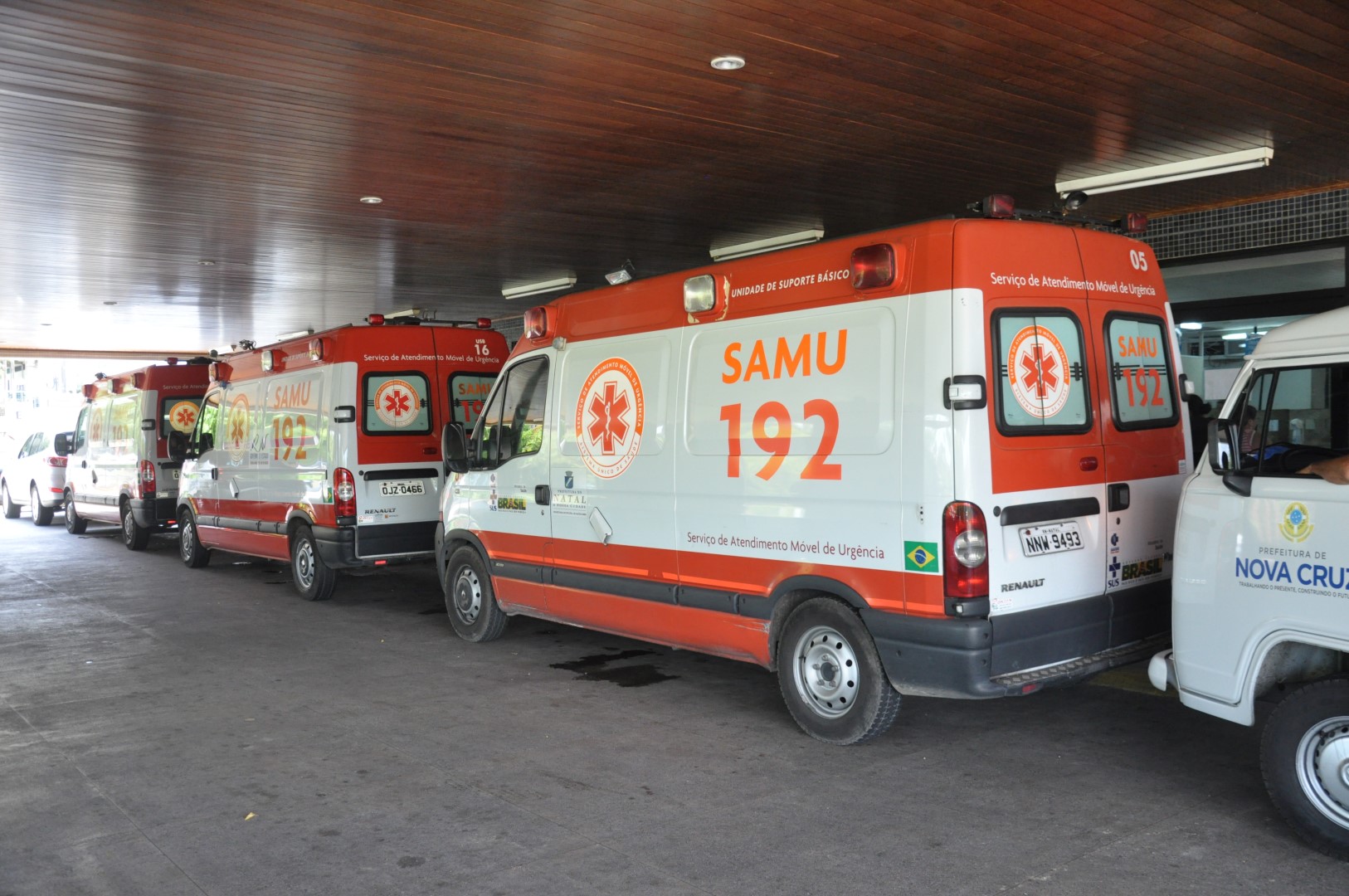 CENÁRIO
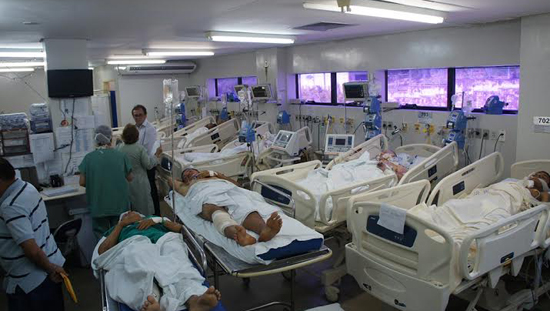 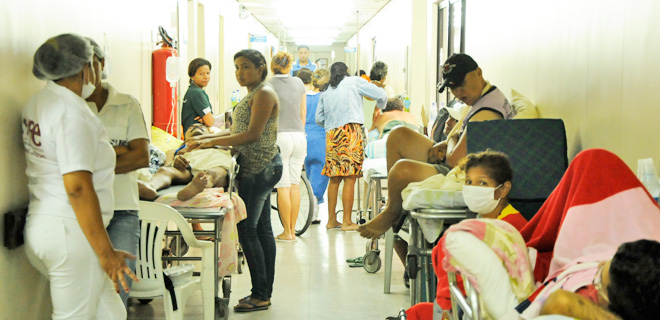 PASSOS PARA A MUDANÇA ...
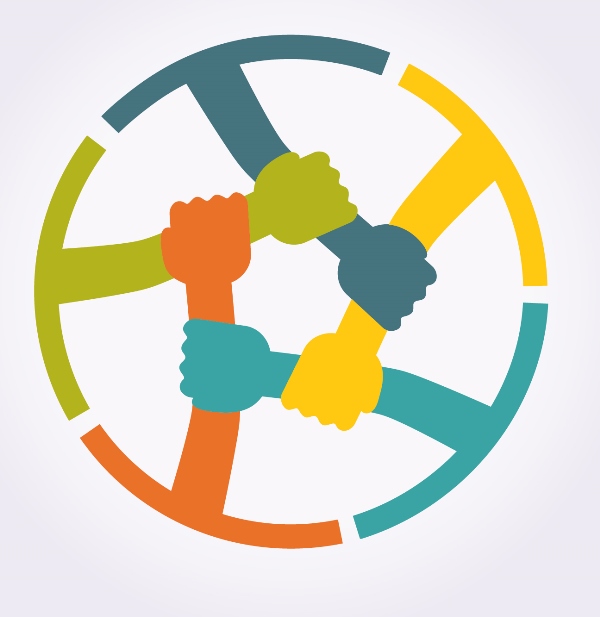 Regionalização
“Nenhum de nós é tão bom quanto todos juntos.”
ESTRATÉGIAS PARA SUPERAÇÃO DOS DESAFIOS...
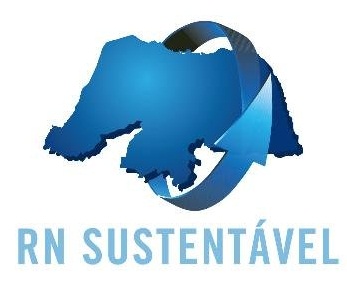 PLANEJAMENTO ESTRATÉGICO
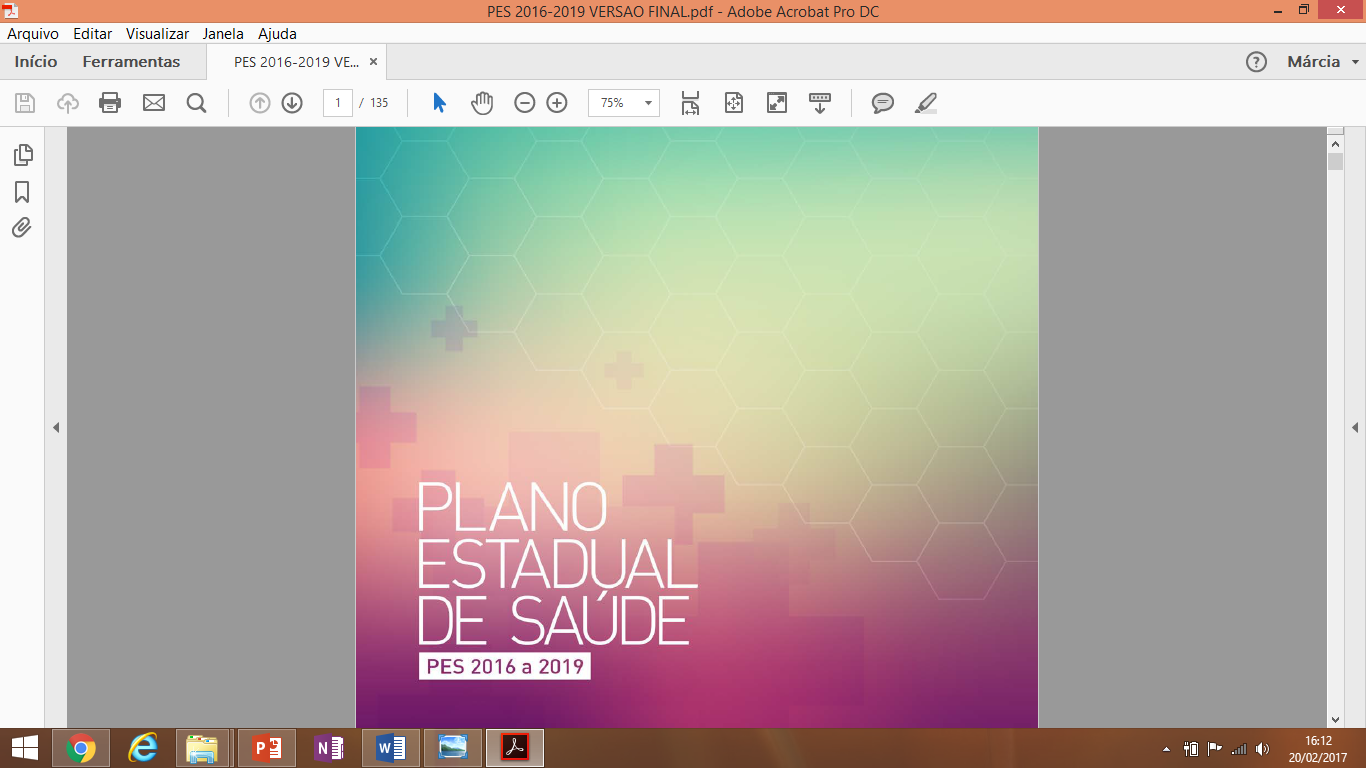 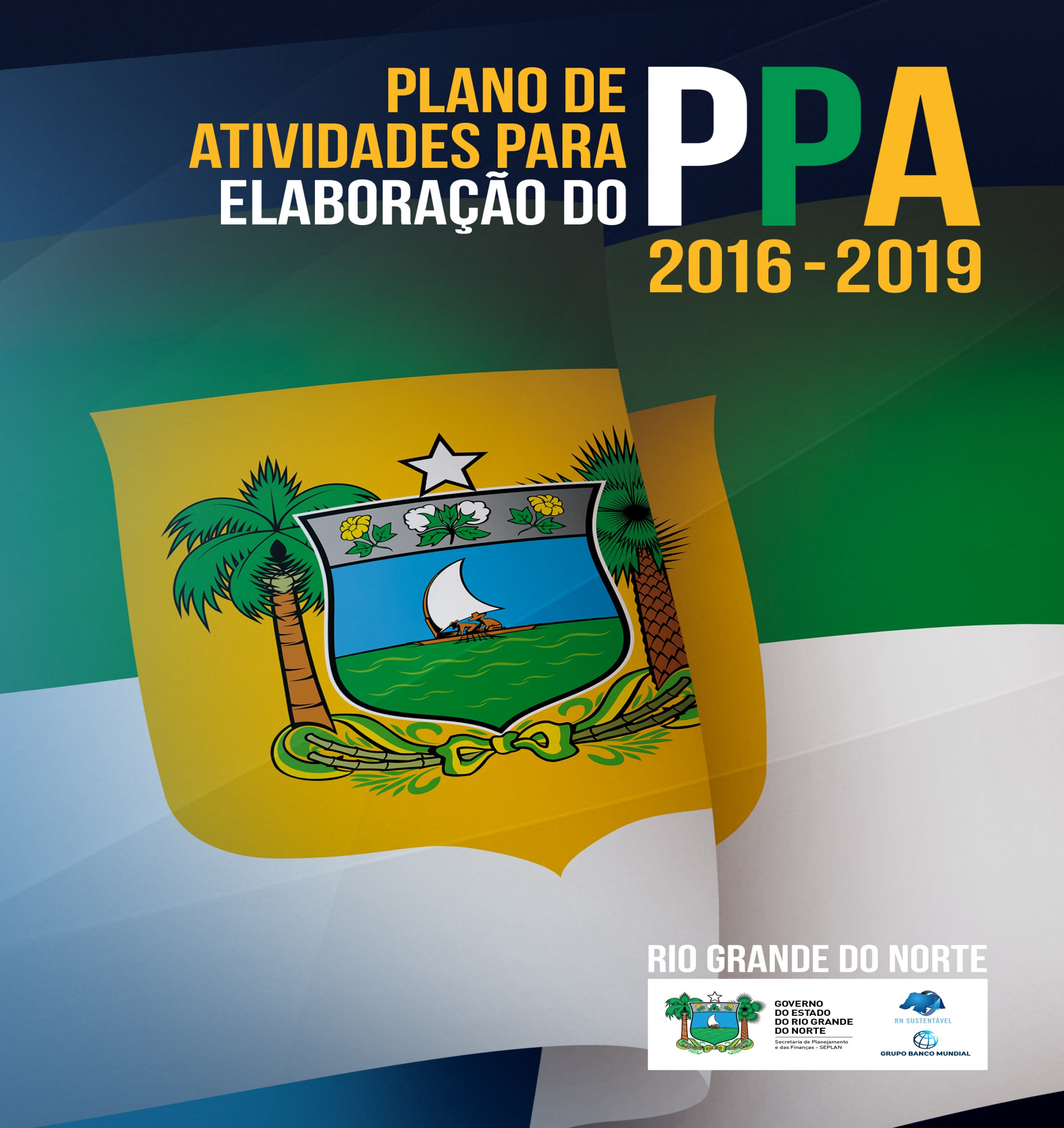 O QUE QUEREMOS PARA A SAÚDE DO RN
RT 1
RT 3
RT 2
RT 4
SISTEMA DE SAÚDE INTEGRADOS
SISTEMAS
 LOGÍSTICOS
Sistema de Acesso Regulado
Atenção Terciária
Atenção Secundária
Registro Eletrônico em Saúde
H
H
Sistema de Transporte em Saúde
Atenção Primária
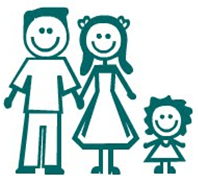 SISTEMAS
 DE APOIO
H
PONTOS DE ATENÇÃO SECUNDÁRIOS E TERCIÁRIOS
PONTOS DE ATENÇÃO SECUNDÁRIOS E TERCIÁRIOS
PONTOS DE ATENÇÃO SECUNDÁRIOS E TERCIÁRIOS
Sistema de Apoio Diagnóstico e Terapêutico
H
PONTOS DE ATENÇÃO SECUNDÁRIOS E TERCIÁRIOS
ORGANIZAÇÃO DA REGIÃO DE SAÚDE
Sistema de Assistência Farmacêutica
Município
H
H
H
H
Microrregião
Teleassistência
Macrorregião
Sistema de Informação em Saúde
APS E PONTOS DE ATENÇÃO SECUNDÁRIA E TERCIÁRIA
ATENÇÃO PRIMÁRIA À SAÚDE
Unid. de Atenção Primária  à Saúde -  UAPs
Ambulatório Especializado Microrregional
POPULAÇÃO
Ambulatório Especializado Macrorregional
H
Hospital Microrregional
H
Hospital Macrorregional
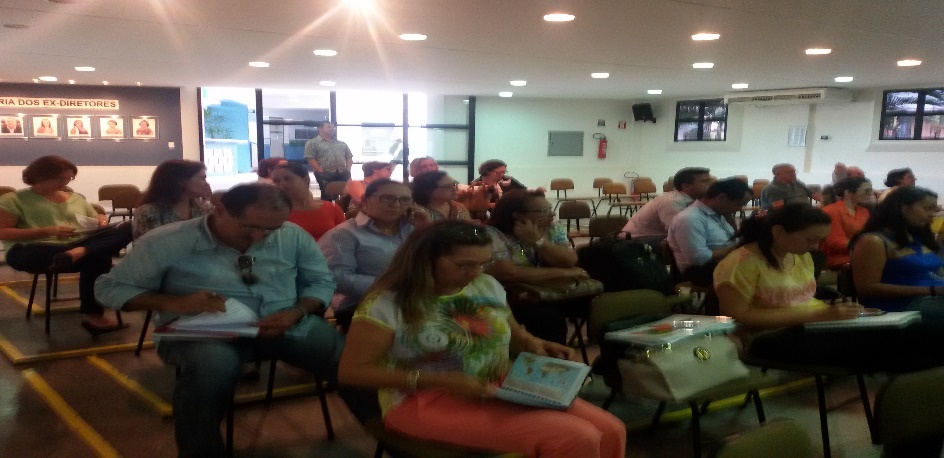 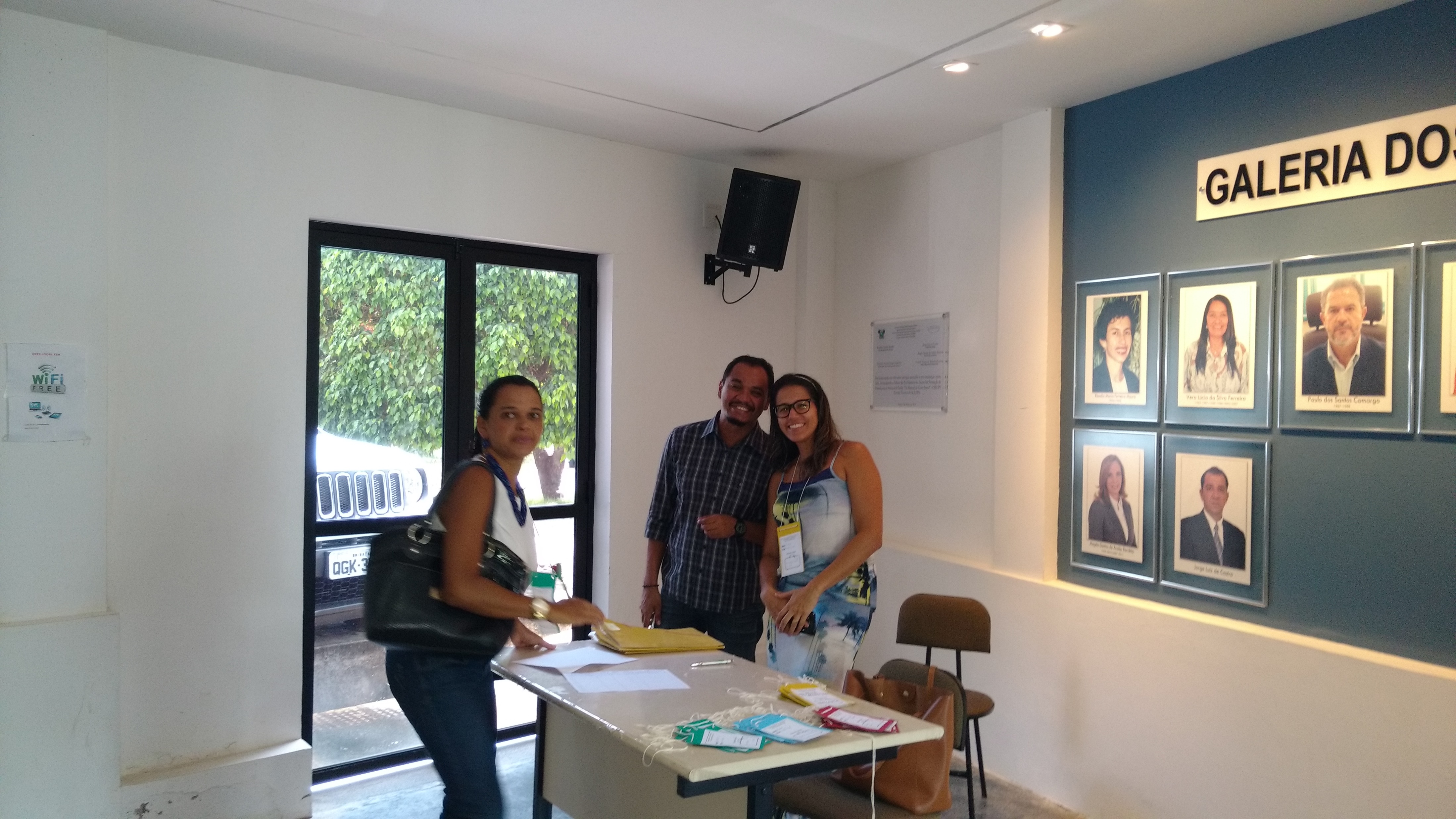 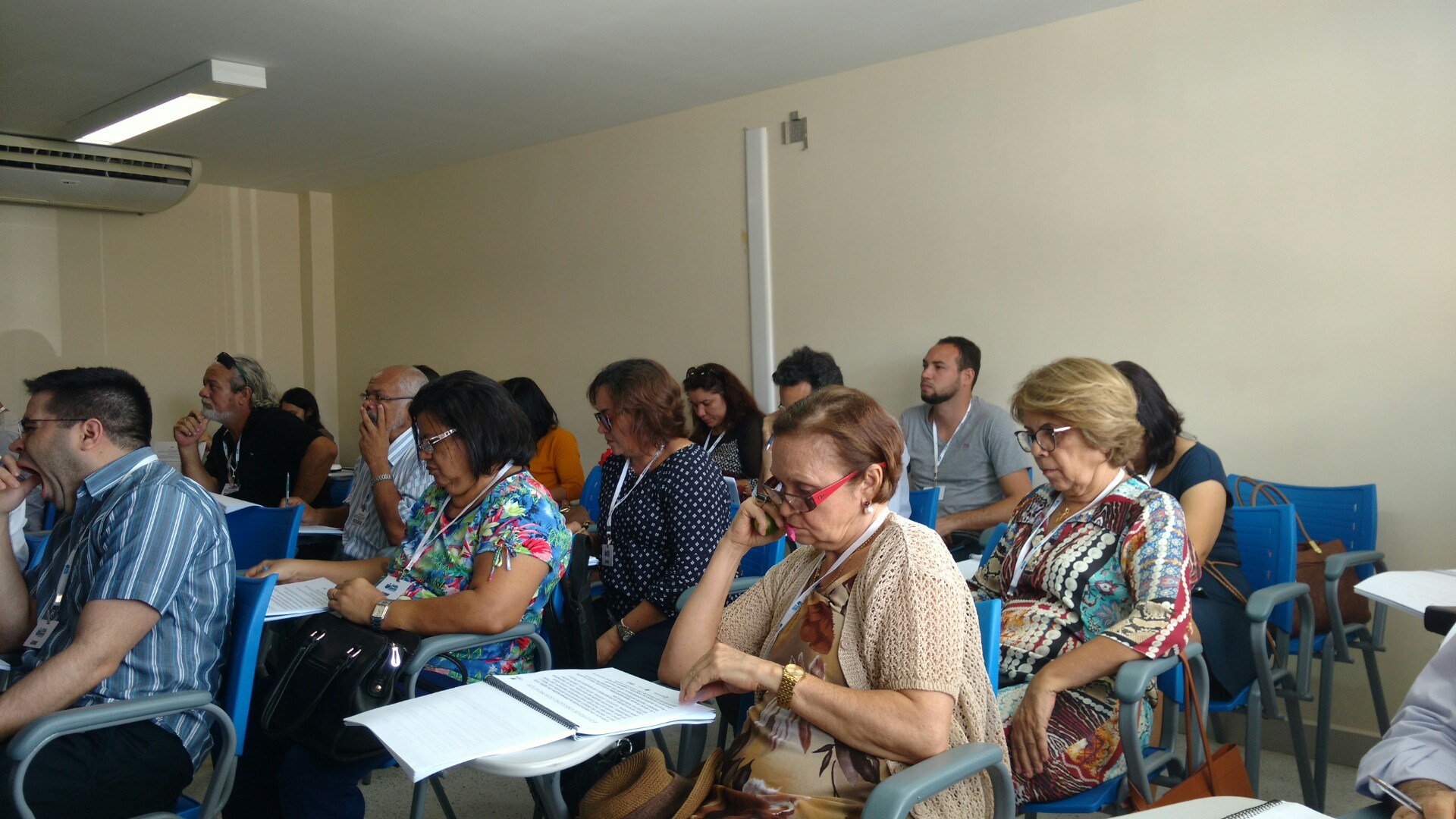 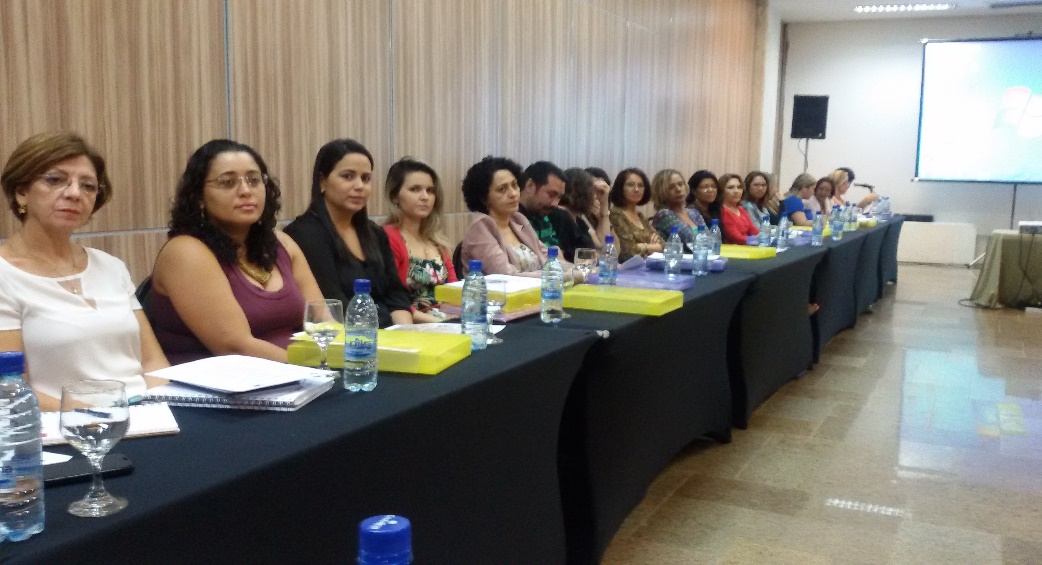 “É importante lembrar que o destino
de um país não se resume à ação do
governo; é resultado do trabalho e ação
transformadora de todos os brasileiros
e brasileiras.”
Gilberto Carvalho
Secretário-geral da Presidência da República
(em 28/7/2011, no 28º Fórum do Planalto,
sob o tema “Participação Social e Governo)
.
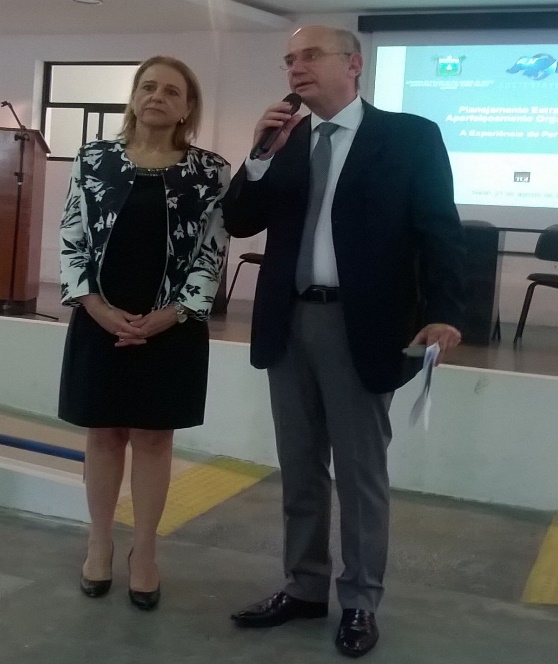 OBRIGADO!
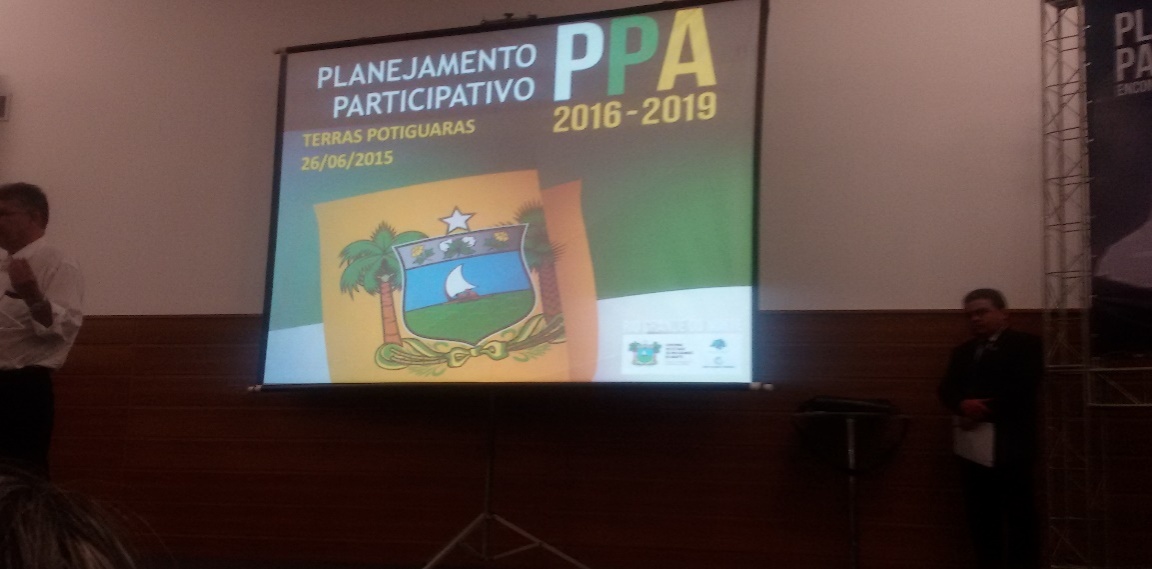 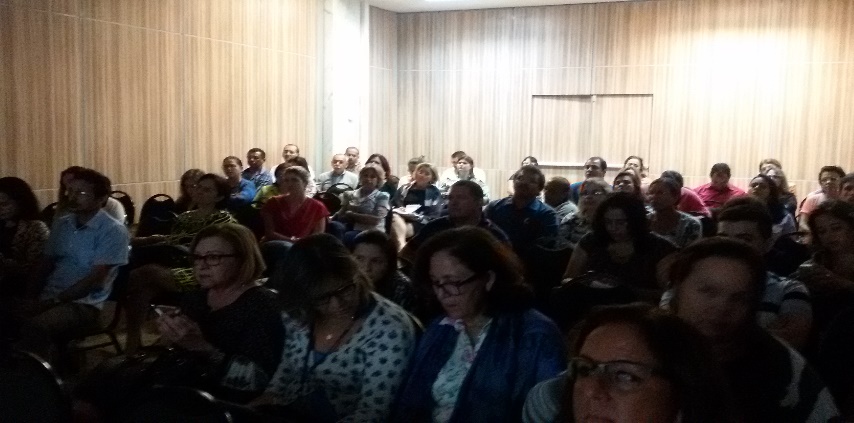 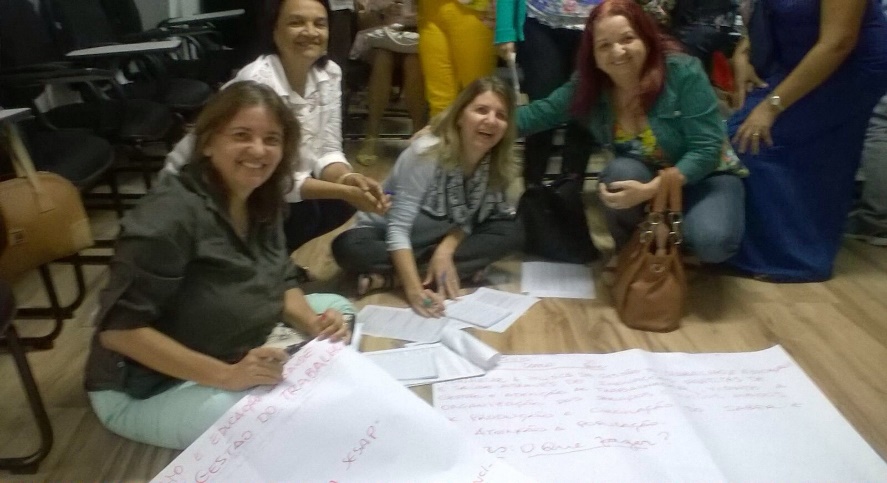 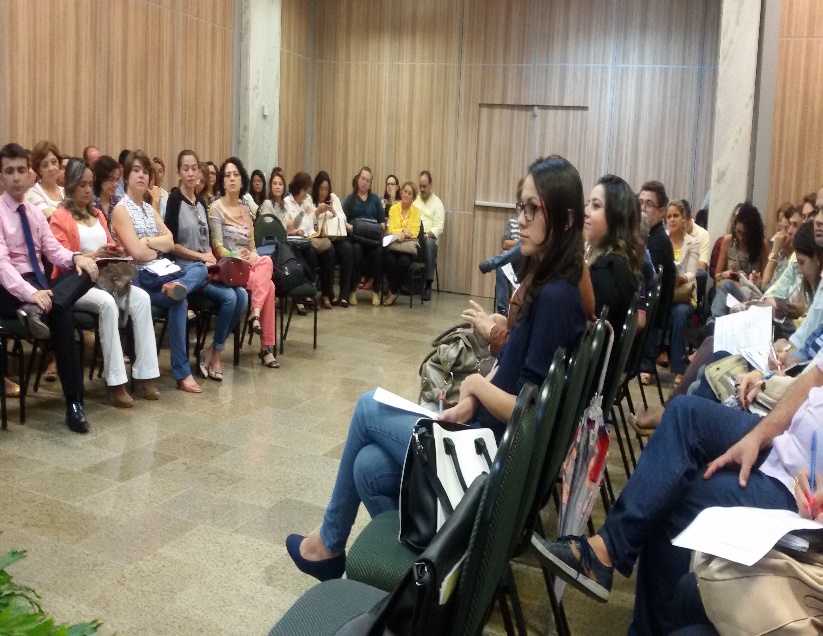